Welsh Paediatric Palliative Care Network Education
and Training Subgroup Meeting 13th April 2023
Research Article overview

Dr Mandy Brimble
'A team around the child' : Professionals' experience of unmet needs, access and expectations in children's palliative care services- A phenomenological study in the UK.
Constantinou, G, Cook, EJ, Tolliday, E and Randhawa, G. 2023. Journal of Child Health Care
Available at: https://pubmed.ncbi.nlm.nih.gov/36946427/
Introduction
The authors of the study state that there is limited understanding of how well palliative care services meet the needs of families.
An international scoping review identified that families might have unmet needs (Constantinou et al., 2019) across several areas of the NICE Quality Standards (National Institute for Care Excellence (NICE, 2017). 
Professionals’ experiences also suggest that meeting families’ expectations of care can be challenging, with evidence showing it is not always possible to provide the care that would meet expectations (Mack et al., 2020). Influences such as social media are discussed in the literature, with parents’ expectations for treatments or surgeries stemming from other parents’ online experiences (Price and Mendizabal-Espinosa, 2019). 
Eliciting the views of these professionals and analysing the meaning of their lived experiences is a valuable way to understand how well they feel they can meet families’ needs, how families’ expectations influence the care they provide and how future care can be improved. 
Study Aim: To qualitatively explore professionals’ lived experiences of providing care to children with LLCs and their families.
Design
Qualitative study
*Phenomenological approach
Sought perspectives of professionals who provide palliative care to children who have life-limiting conditions
Lived experiences of unmet needs, access and what influences parental expectations.

*A philosophical approach which seeks to explore a phenomenon, the primary objective of which is the direct investigation and description of phenomena as consciously experienced by the participants. It is not based on existing theories and as free as possible from unexamined preconceptions and presuppositions Gerrish and Lathlean (2015).
Recruitment and sampling
Target population: Professionals working in statutory and voluntary children's palliative care in three geographical areas (Bedfordshire, Hertfordshire and Milton Keynes).
Recruited at face-to-face events and advertisements (posters, emails, Twitter and Facebook) were disseminated via professional networks and special interest groups.
Also snowballing sampling.
Exclusion: insufficient English language skills and not working in the profession at current time.
Sample
Sample= 29 professionals
 (6 male, 23 female)
Consultants, paediatricians, specialist doctors (hospice) n=5
Nurses n=5
Senior nurses (sisters/matrons) n=3
Healthcare assistants n=2
GPs n=2
Social workers n=2
Senior Education staff n=1
Occupational therapist n=1
Play therapist n=1
Complimentary therapist n=1
Art and music therapists n=2
Support workers (community, family) n=2
Chaplaincy staff n=1
Representative from clinical commissioning group n=1
Data collection and analysis
Semi-structured interviews x 29
Face-to-face interviews = 26
Telephone interviews =3
Interviews averaged 59.68 minutes

Interviews audio recorded
Transcribed verbatim
Thematic analysis using Braun & Clarke's framework (2006)
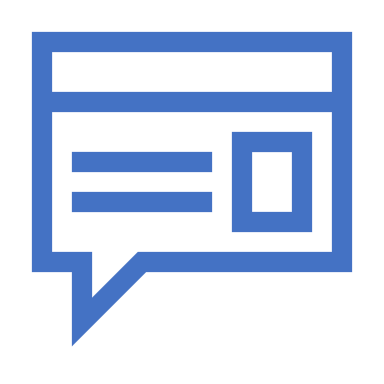 3 Main themes
Conclusions
Collaborative working was essential  for becoming a team around the child. 
Barriers: complex working relationships, overprotectiveness of families, use of independent care records. 
Pressures: waiting times, impact of staffing shortages.
Reality of meeting families’ expectations was shaped by family networking, online research and previous services resistance, which was influential in more challenging interactions. 
Expectations of care also impacted by misunderstandings and anxieties surrounding access to  services. 
Overall, professionals were concerned about families being used as a bottomless caring resource and stressed the need for short breaks. Interventions that educate families and professionals on these services and how they can benefit the child and family are recommended.
References
Braun, V & Clarke, V. 2006. Using thematic analysis in psychology. Qualitative Research in Psychology, 3(2), pp.77–101. https://doi.org/10.1191/1478088706qp063oa
Constantinou G, Garcia R, Cook E, et al. (2019) Children’s unmet palliative care needs: A scoping review of parents’ perspectives. BMJ Supportive and Palliative Care 9(4), pp. 439–450. DOI: 10.1136/bmjspcare-2018- 001705
Gerrish, K and Lathlean, J. 2015. The Research Process in Nursing. 7th ed. Oxford: Wiley Blackwell.
Mack JW, Cronin AM, Uno H, et al. (2020) Unrealistic parental expectations for cure in poor-prognosis childhood cancer. Cancer 126(2), pp. 416–424.
NICE (2017) End of Life Care for Infants, Children and Young People Quality Standard. UK: National Institute for Health and Care Excellence. 
Price JE and Mendizabal-Espinosa RM (2019) Juggling amidst complexity’ – hospice staff’s experience of providing palliative care for infants referred from a neonatal unit. Journal of Neonatal Nursing 25(4), pp. 189–193.